Projekt 71
Budoucnost utváříme společně - kulturní a profesní výměny v regionu Sušice – Cham
 
Zukunft gemeinsam gestalten – kultureller und beruflicher Austausch 
in der Region Sušice – Cham
 
Projekt spolupráce škol SOŠ a SOU SUŠICE a VHS im Landkreis Cham  e. V.
Zusammenarbeit der Schulen VHS im Landkreis Cham e.V. und SOŠ a SOU Sušice
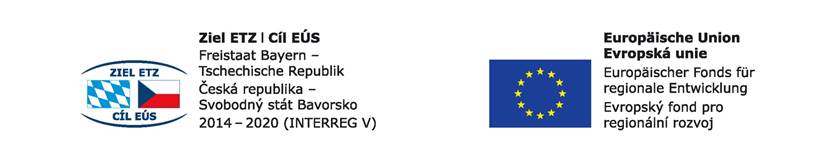 Tematický pobyt

Je dvoudenní akce, které se účastní 40 žáků 
z SOŠ a SOU Sušice a 40 z VHS Cham. 
Každý projektový rok se koná jednou 
v Sušici a jednou v Chamu
.
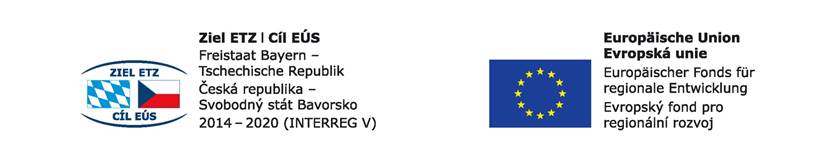 Thematischer Aufenthalt

Es ist eine zweitägige Veranstaltung 
mit 40 Schülern von SOŠ und SOU Sušice und 40 von VHS Cham.
Jedes Projektjahr findet Thematischer Aufenthalt einmal in Sušice und einmal in Cham statt.
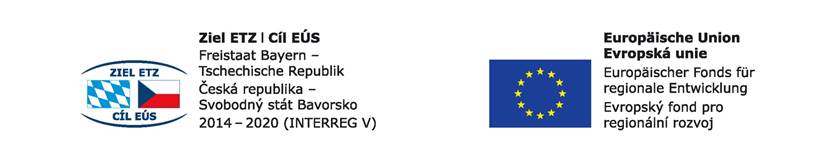 Tematický pobyt v Sušici a okolí 

Thematischer Aufenthalt 
in Sušice und Umgebung

13. - 14. 5. 2019
Zámek – Schloss: Horšovský Týn
Zámek – Schloss: Horšovský Týn
Zámek – Schloss: Horšovský Týn
Zámek – Schloss: Horšovský Týn
Zámek – Schloss: Horšovský Týn
Zámek – Schloss: Horšovský Týn
Zámek – Schloss: Horšovský Týn
Rozhledna na Šibeničním vrchu u Horšovského Týna.Aussichtsturm Šibeniční vrch bei Horšovský Týn.
Rozhledna na Šibeničním vrchu u Horšovského Týna.Aussichtsturm Šibeniční vrch bei Horšovský Týn.
Rozhledna na Šibeničním vrchu u Horšovského Týna.Aussichtsturm Šibeniční vrch bei Horšovský Týn.
Exkurze ve firmě – Besichtigung der FirmaHohemia sekt Starý Plzenec.
Exkurze ve firmě – Besichtigung der FirmaHohemia sekt Starý Plzenec.
Exkurze ve firmě – Besichtigung der FirmaHohemia sekt Starý Plzenec.
Prohlídka hradu Klenová.Besichtigung – Berg Klenová.
Prohlídka hradu Klenová.Besichtigung – Berg Klenová.
Prohlídka hradu Klenová.Besichtigung – Berg Klenová.
Prohlídka hradu Klenová.Besichtigung – Berg Klenová.
Prohlídka hradu Klenová.Besichtigung – Berg Klenová.
Prohlídka hradu Klenová.Besichtigung – Berg Klenová.
Prohlídka hradu Klenová.Besichtigung – Berg Klenová.
Prohlídka hradu Klenová.Besichtigung – Berg Klenová.
Prohlídka hradu Klenová.Besichtigung – Berg Klenová.
Prohlídka hradu Klenová.Besichtigung – Berg Klenová.
Prohlídka hradu Klenová.Besichtigung – Berg Klenová.
Prohlídka hradu Klenová.Besichtigung – Berg Klenová.
Prohlídka hradu Klenová.Besichtigung – Berg Klenová.
Workshop a prohlídka – pohádková chalupa Mlázovy.Workshop und Besichtigung – Märchenhaus Mlázovy.
Workshop a prohlídka – pohádková chalupa Mlázovy.Workshop und Besichtigung – Märchenhaus Mlázovy.
Workshop a prohlídka – pohádková chalupa Mlázovy.Workshop und Besichtigung – Märchenhaus Mlázovy.
Workshop a prohlídka – pohádková chalupa Mlázovy.Workshop und Besichtigung – Märchenhaus Mlázovy.
Workshop a prohlídka – pohádková chalupa Mlázovy.Workshop und Besichtigung – Märchenhaus Mlázovy.
Workshop a prohlídka – pohádková chalupa Mlázovy.Workshop und Besichtigung – Märchenhaus Mlázovy.
Workshop a prohlídka – pohádková chalupa Mlázovy.Workshop und Besichtigung – Märchenhaus Mlázovy.
Workshop a prohlídka – pohádková chalupa Mlázovy.Workshop und Besichtigung – Märchenhaus Mlázovy.
Workshop a prohlídka – pohádková chalupa Mlázovy.Workshop und Besichtigung – Märchenhaus Mlázovy.
Workshop a prohlídka – pohádková chalupa Mlázovy.Workshop und Besichtigung – Märchenhaus Mlázovy.
Workshop a prohlídka – pohádková chalupa Mlázovy.Workshop und Besichtigung – Märchenhaus Mlázovy.
Workshop a prohlídka – pohádková chalupa Mlázovy.Workshop und Besichtigung – Märchenhaus Mlázovy.
Workshop a prohlídka – pohádková chalupa Mlázovy.Workshop und Besichtigung – Märchenhaus Mlázovy.
Workshop a prohlídka – pohádková chalupa Mlázovy.Workshop und Besichtigung – Märchenhaus Mlázovy.
Workshop a prohlídka – pohádková chalupa Mlázovy.Workshop und Besichtigung – Märchenhaus Mlázovy.
Workshop a prohlídka – pohádková chalupa Mlázovy.Workshop und Besichtigung – Märchenhaus Mlázovy.
Workshop a prohlídka – pohádková chalupa Mlázovy.Workshop und Besichtigung – Märchenhaus Mlázovy.
Workshop a prohlídka – pohádková chalupa Mlázovy.Workshop und Besichtigung – Märchenhaus Mlázovy.
Rozloučení a na shledanou za měsích v Chamu. Abschied und auf Wiedersehen in einem Monat in Cham.
Projekt 71
Budoucnost utváříme společně - kulturní a profesní výměny v regionu Sušice – Cham
 
Zukunft gemeinsam gestalten – kultureller und beruflicher Austausch 
in der Region Sušice – Cham
 
Projekt spolupráce škol SOŠ a SOU SUŠICE a VHS im Landkreis Cham  e. V.
Zusammenarbeit der Schulen VHS im Landkreis Cham e.V. und SOŠ a SOU Sušice
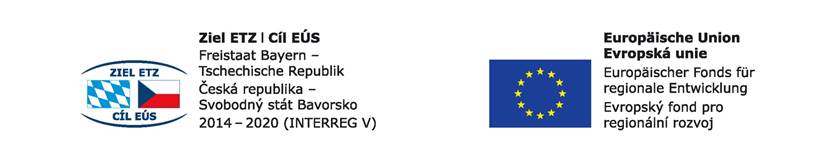 Tematický pobyt v Chamu a okolí 

Thematischer Aufenthalt 
in Cham und Umgebung

6. – 7. 6. 2019
Ahoj z tematického pobytu v Chamu.Hallo – tematischer Aufenthalt in Cham.
Na hranicích. An der Landesgrenze: Alžbětín – Bayerisch Eisenstein.
Muzeum někdejších hranic. Museum ehamaliger Landesgrenze: Alžbětín – Bayerisch Eisenstein
Muzeum někdejších hranic. Museum ehamaliger Landesgrenze: Alžbětín – Bayerisch Eisenstein
Muzeum někdejších hranic. Museum ehamaliger Landesgrenze: Alžbětín – Bayerisch Eisenstein
Muzeum někdejších hranic. Museum ehamaliger Landesgrenze: Alžbětín – Bayerisch Eisenstein
Muzeum někdejších hranic. Museum ehamaliger Landesgrenze: Alžbětín – Bayerisch Eisenstein
Turistika kolem hranic s výkladem historie.Touristik um die Landesgrenze mit Kommentar.
Turistika kolem hranic s výkladem historie.Touristik um die Landesgrenze mit Kommentar.
Turistika kolem hranic s výkladem historie.Touristik um die Landesgrenze mit Kommentar.
Turistika kolem hranic s výkladem historie.Touristik um die Landesgrenze mit Kommentar.
Turistika kolem hranic s výkladem historie.Touristik um die Landesgrenze mit Kommentar.
Turistika kolem hranic s výkladem historie.Touristik um die Landesgrenze mit Kommentar.
Turistika kolem hranic s výkladem historie.Touristik um die Landesgrenze mit Kommentar.
Turistika kolem hranic s výkladem historie.Touristik um die Landesgrenze mit Kommentar.
Turistika kolem hranic s výkladem historie.Touristik um die Landesgrenze mit Kommentar.
Turistika kolem hranic s výkladem historie.Touristik um die Landesgrenze mit Kommentar.
Turistika kolem hranic s výkladem historie.Touristik um die Landesgrenze mit Kommentar.
Turistika kolem hranic s výkladem historie.Touristik um die Landesgrenze mit Kommentar.
Turistika kolem hranic s výkladem historie.Touristik um die Landesgrenze mit Kommentar.
Turistika kolem hranic s výkladem historie.Touristik um die Landesgrenze mit Kommentar.
Turistika kolem hranic s výkladem historie.Touristik um die Landesgrenze mit Kommentar.
Velké Javorské jezero. Großer Arbersee.
Bavorský les. Bayerischer Wald
Velké Javorské jezero. Großer Arbersee.
Kolem Velkého Javorského jezera. Um sen Großen Arbersee.
Setkání v Bavorském lese. Treffen im Bayerischen Wald.
Setkání v Bavorském lese. Treffen im Bayerischen Wald.
Setkání v Bavorském lese. Treffen im Bayerischen Wald.
V hotelu Am Regenbogen v Chamu. Im Hotel Am Regenbogen im Cham.
V hotelu Am Regenbogen v Chamu. Im Hotel Am Regenbogen im Cham.
V hotelu Am Regenbogen v Chamu. Im Hotel Am Regenbogen im Cham.
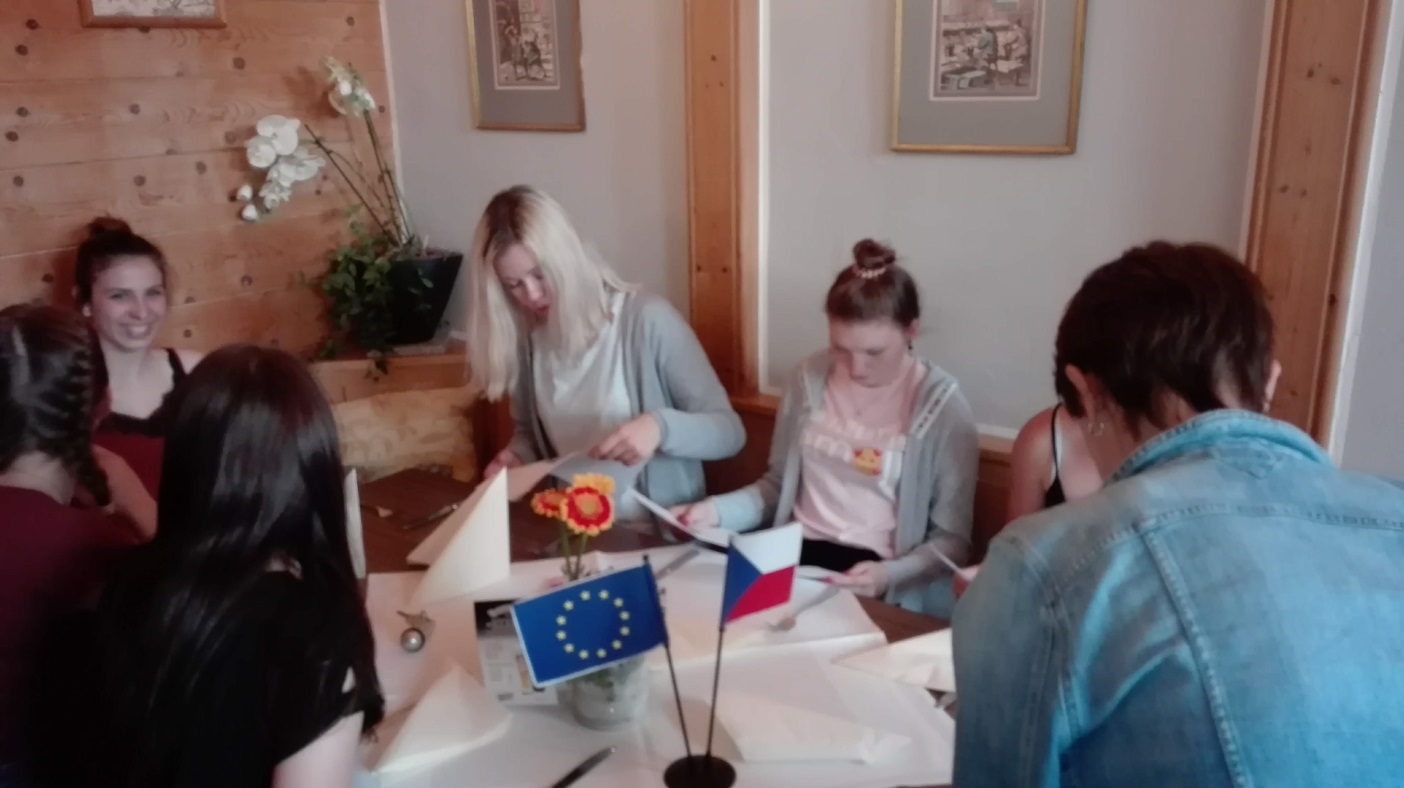 Rozloučení. Abschied.